Information Technology Report

Mick Hanna
Supervisor, IT Support Services


ERCOT Public
July 2022
Incident Report Highlights
Service Availability – June 2022
Retail Market IT systems met all SLA targets.
Retail Core Business hour processing is just below 99.9% for the year. 
Market Data Transparency IT systems met all SLA targets
Retail Incidents & Maintenance – June 2022
June 4th and 5th MarkeTrak Upgrade release. 
Non-Retail Incidents & Maintenance – June 2022. 
June 1st System Maintenance for Databases
ListServ Incidents & Maintenance – June 2022
None
SLA Documents and Incident Reporting
https://www.ercot.com/services/sla/
2
MarkeTrak Performance
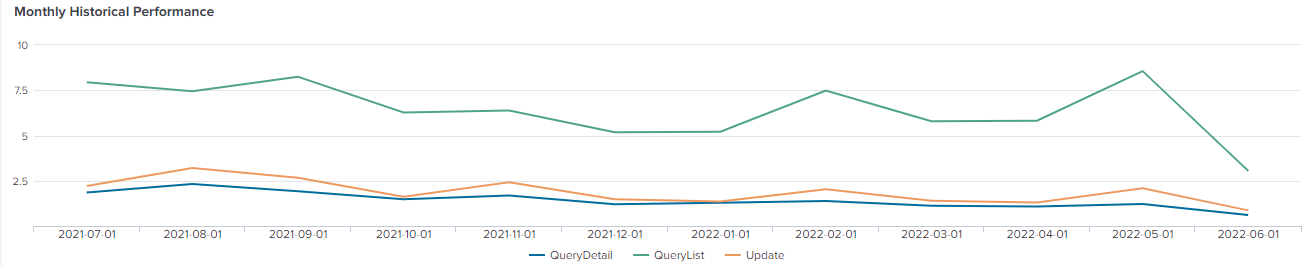 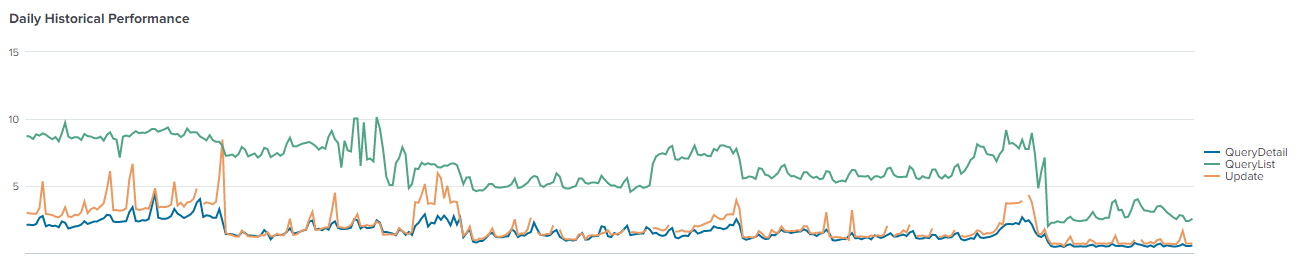 Upgrade
Weekend
3
June ListServ Stats
709 Posts
357391 Recipients
RMS List
57 Posts
6 New Subscriptions
2 Unsubscribe
TDTMS List
2 Posts
1 New Subscriptions
2 Unsubscribe
4